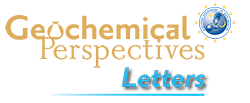 Chen et al.
Forty-year pollution history of microplastics in the largest marginal sea of the western Pacific
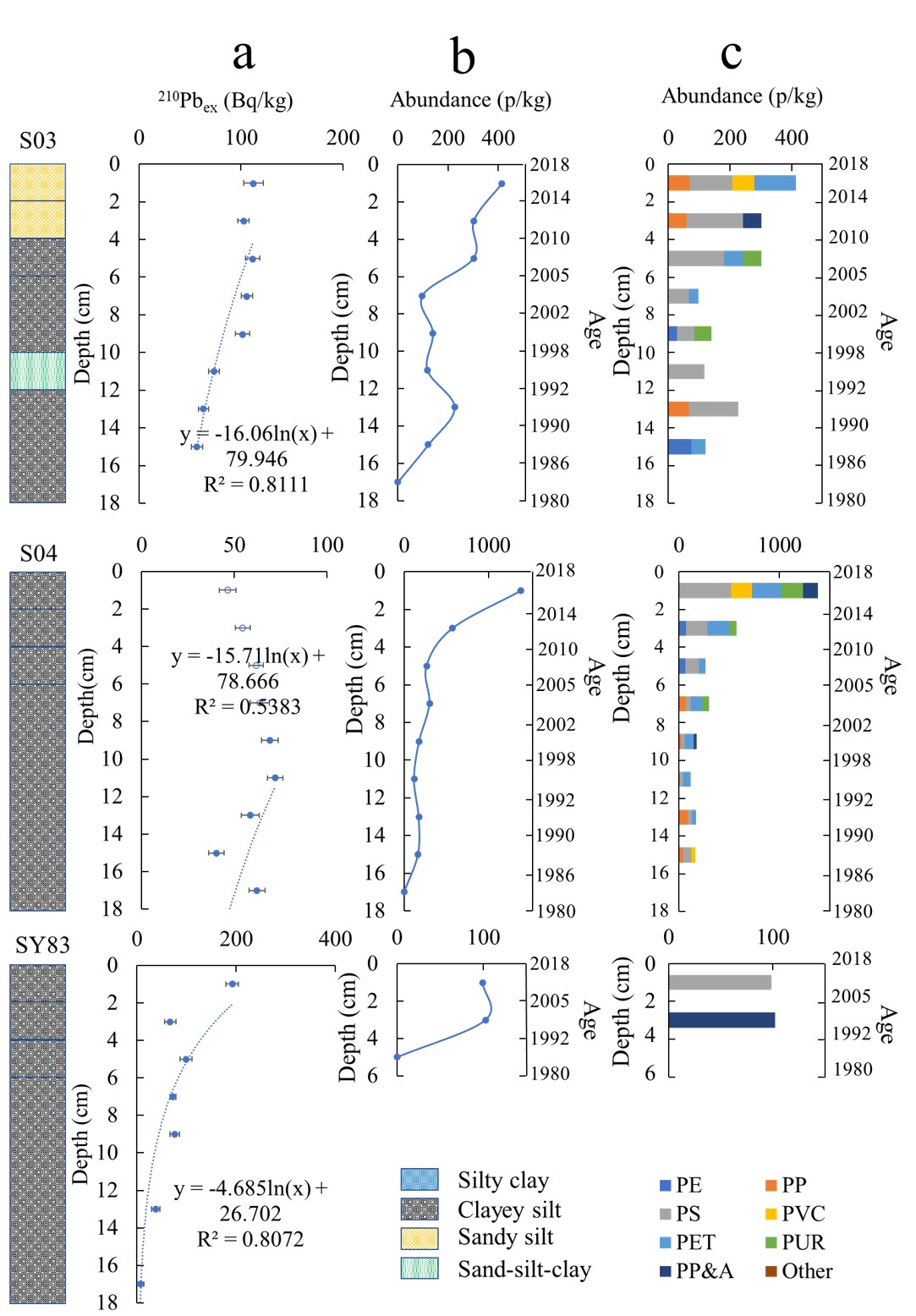 Figure 1 The profiles of excess 210Pb, microplastic abundance and microplastic composition of sediment cores at S03, S04, and SY83 stations (the profiles of sediment cores at SY81, SY87, and SQW43 stations are shown in Fig. S-1). (a) Excess 210Pb profile. The sediment rates were calculated according to the gradient of the excess 210Pb as a function of the depth. (b) Microplastic abundance (pieces per kg dry weight). (c) Microplastic composition. PE-polyethylene, PP-polypropylene, PS-polystyrene, PVC-polyvinyl chloride, PET-polyethylene terephthalate, PUR-polyurethane, PP&A includes polyester, polyamide, rayon and acrylic.
© 2020 The Authors
Published by the European Association of Geochemistry
under Creative Commons License CC BY-NC-ND.
Chen et al. (2020) Geochem. Persp. Let. 13, 42-47 | doi: 10.7185/geochemlet.2012